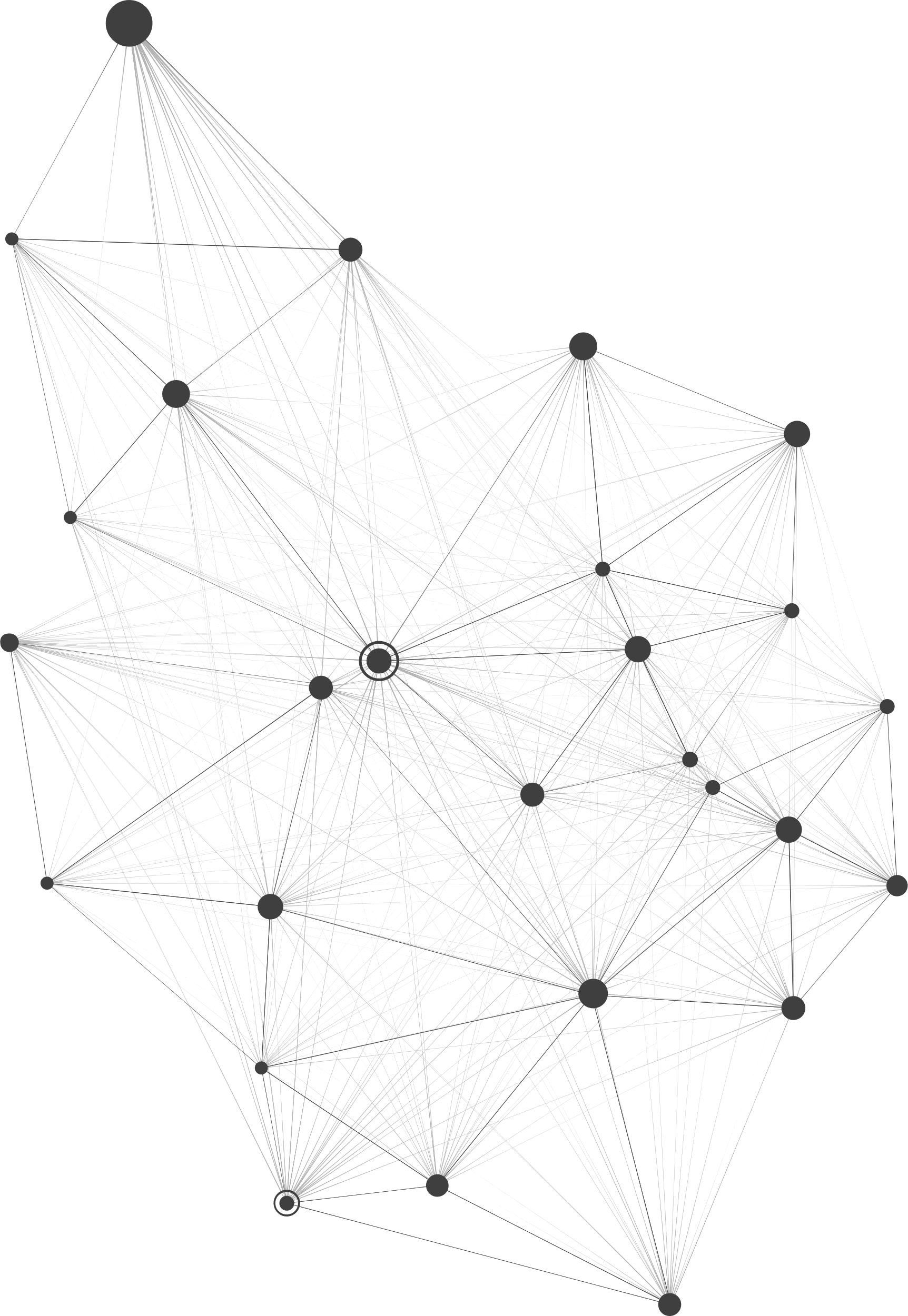 Контролируемая задолженность
Особенности применения правил «недостаточной капитализации»
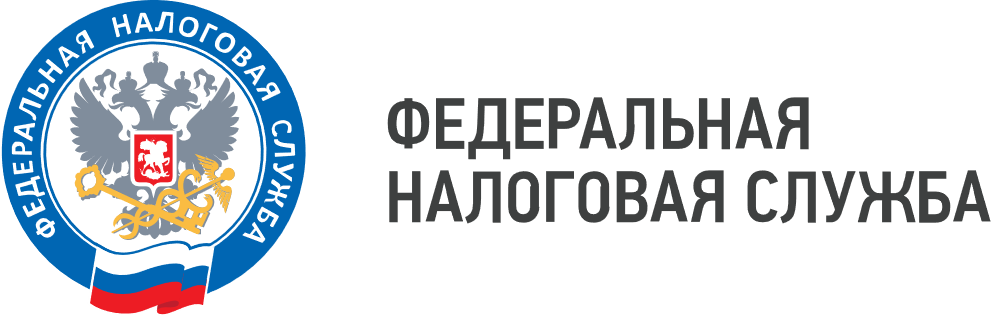 Заместитель начальника Управления трансфертного ценообразования ФНС России
А.Г. Смотрицкая
АЛГОРИТМ ДЕЙСТВИЙ
Цель: ограничить возможности вывода прибыли из-под налогообложения в иностранные юрисдикции в результате манипулирования способами привлечения капитала
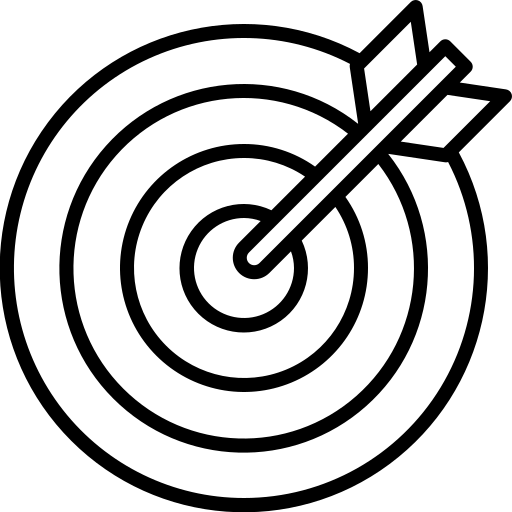 1
2
3
4
Проверить критерии контролируемой задолженности
Рассчитать коэффициент капитализации
Рассчитать предельный размер процентов
Определить применимую ставку налога у источника
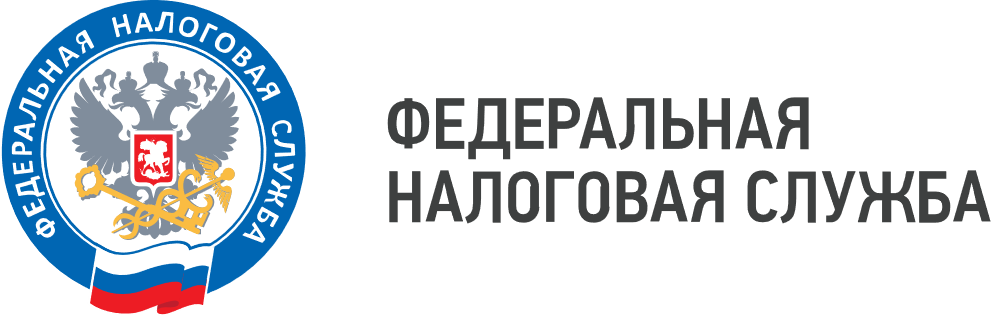 КРИТЕРИИ КОНТРОЛИРУЕМОЙ ЗАДОЛЖЕННОСТИ
1
Доля прямого (косвенного) участия иностранного лица более 25%
BVI Co
BVI Co
CYP Co
CYP Co
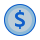 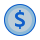 RUS Co
RUS Co
RUS 2 Co
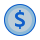 Указанные лица могут являться поручителем или гарантом по задолженности
2
Размер задолженности более чем в 3 раза превышает размер собственного капитала RUS Co
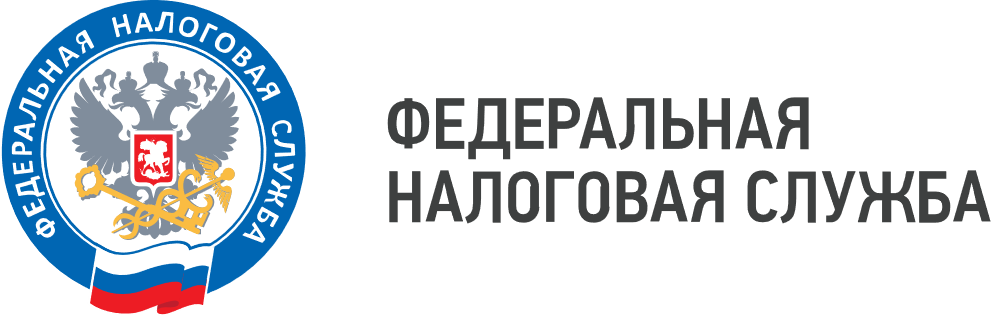 РАСЧЕТ ПРЕДЕЛЬНЫХ ПРОЦЕНТОВ
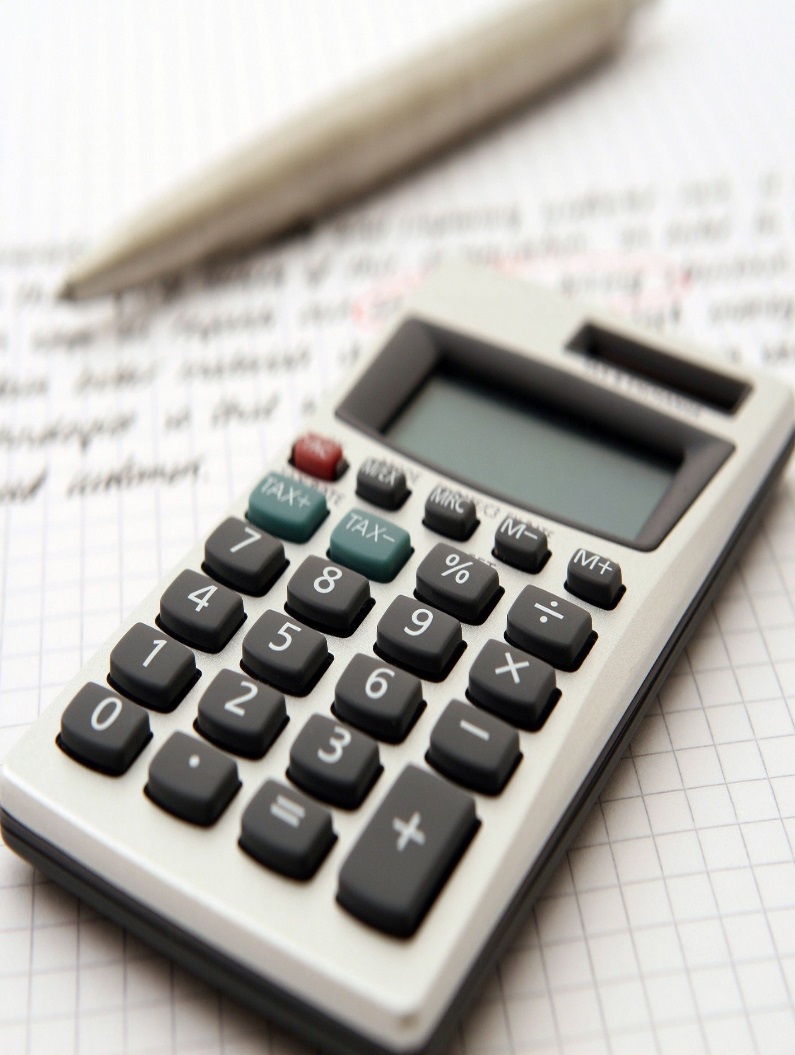 Чистые Активы = Валюта Баланса – (Разд. IV  Долгосрочные обязательства + Разд. V Краткосрочные обязательства)
Собственный капитал = Чистые Активы + Налоговая Задолженность 
Доля участия = Прямое участие (Голосующие акции или Доля в капитале) + Косвенное участие ( (Прямое участие 1* Прямое участие 2 *…Прямое участие N))
 Коэффициент капитализации = Задолженность (перед одним контрагентом) / (Собственный капитал x Доля участия ИК) / 3
Норматив процентов = Начисленные %% / Коэффициент капитализации
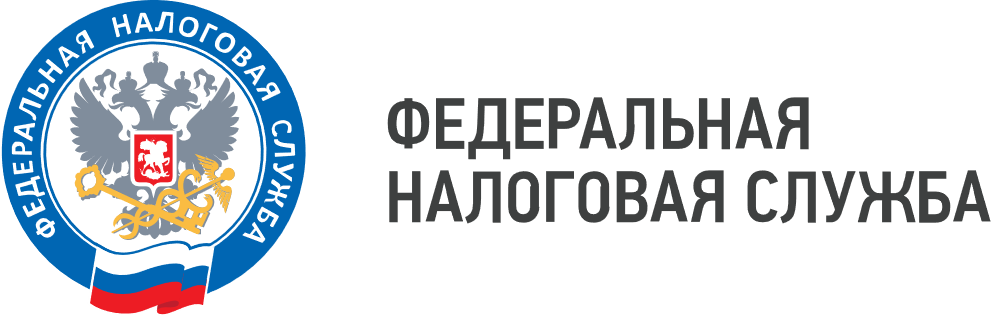 ИЗМЕНЕНИЯ 2022-2023
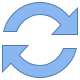 Федеральный закон от 26.03.2022 N 67-ФЗ
С 1 января 2022 года по 31 декабря 2023 года при применении положений пункта 2 статьи 269 НК РФ НК РФ для долговых обязательств, возникших до 1 марта 2022 года:

Курс иностранной валюты для определения величины контролируемой задолженности составляет наименьшую из двух величин: курс ЦБ РФ по состоянию на последнюю дату соответствующего отчетного (налогового) периода, либо курс ЦБ РФ по состоянию на 1 февраля 2022 года;

величина собственного капитала по состоянию на последнее число каждого отчетного (налогового) периода определяется без учета курсовых разниц, возникших с 1 февраля 2022 года по последнее число отчетного (налогового) периода, на которое определяется коэффициент капитализации.
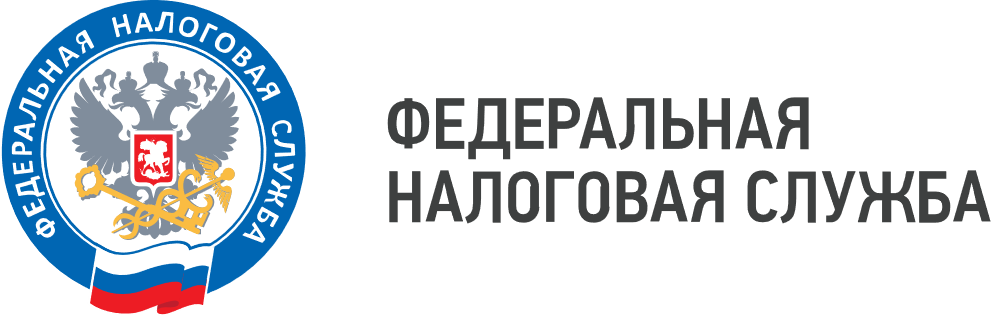 НА ЧТО ОБРАТИТЬ ВНИМАНИЕ
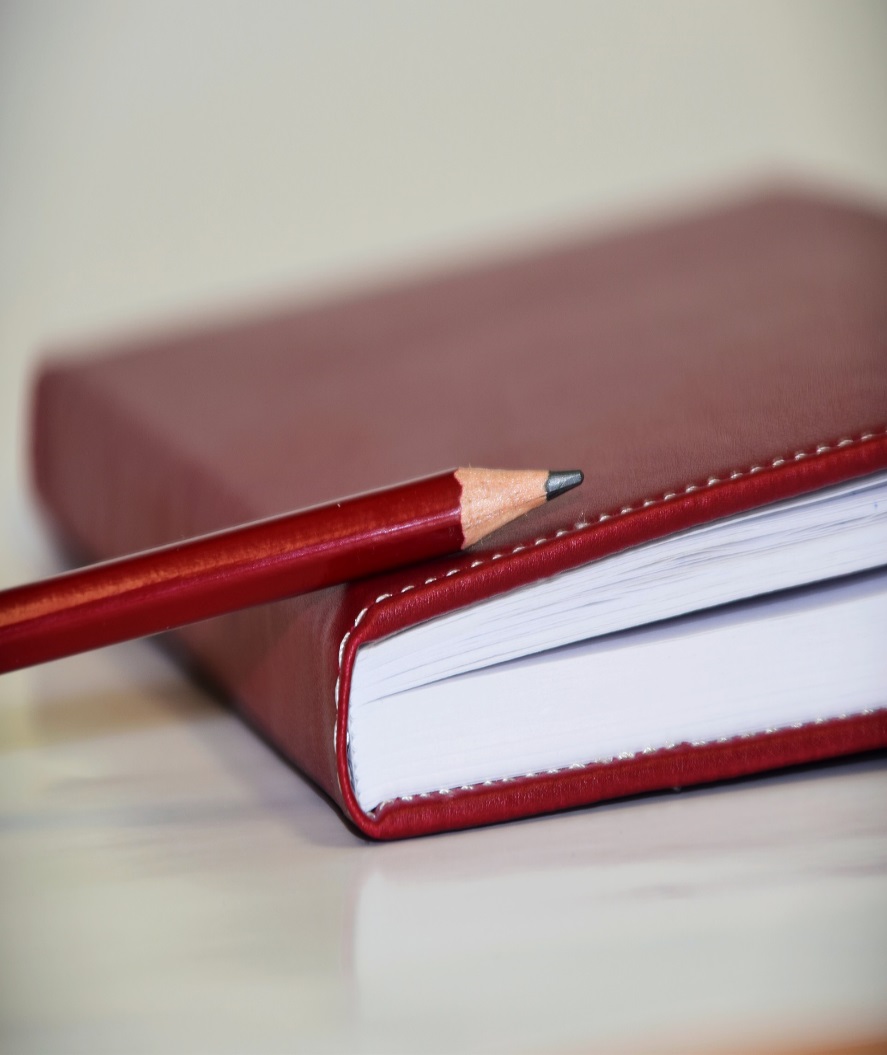 Контролируемые сделки ≠ контролируемая задолженность

Капитализация = выплата

Применимая ставка при выплате дохода – по получателю дохода или по лицу, заявившему себя ФПД

Сумма займа = вклад в капитал
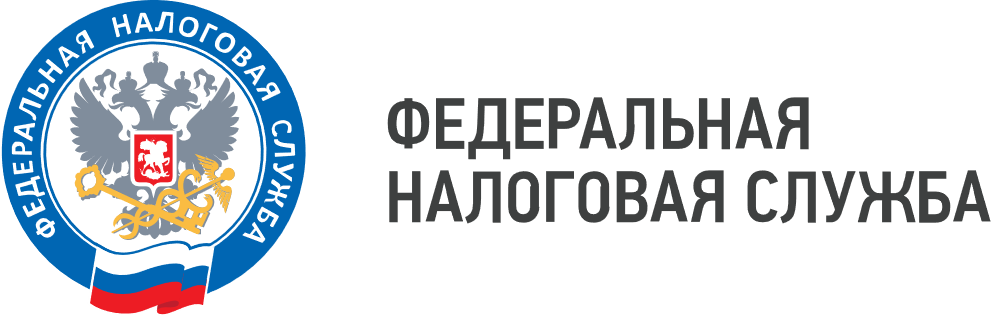